স্বাগতম
পরিচিতি
পাঠ পরিচিতি
শিক্ষক পরিচিতি
মোঃ সাখাওয়াত হোসেন
				প্রভাষক
		ইসলামের ইতিহাস ও সংস্কৃতি বিভাগ
আগানগর ডিগ্রি কলেজ
বরুড়া, কুমিল্লা।
০১৮১৫২৩১৩৯৯
E-mail: shakhawat661983@gmail.com
শ্রেণিঃ একাদশ
বিষয়ঃ ইসলামের ইতিহাস ও সংস্কৃতি ১ম পত্র
অধ্যায়ঃ তৃতীয়
পবিত্র আল কুরআন
এইগুলো কোন দেশের  টাকার ছবি
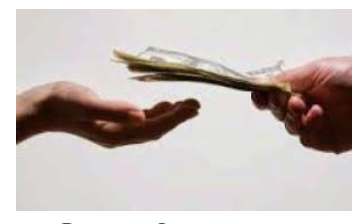 সরকারি চারণভূমির  ব্যবহার
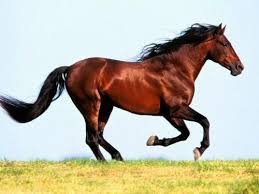 সরকারি চারণভূমিতে পশু চারণ
এটি কিসের ছবি?
এটি কিসের ছবি?
পাঠ শিরোনাম
হযরত ওসমান (রা) শাসনকাল
শিখন ফল---
 হযরত ওসমান (রা) এর পরিচয় বলতে পারবে;
 যুন্নুরাইন শব্দের অর্থ বলতে পারবে;
 হযরত ওসমান (রা) কে কেন যুন্নুরাইন বলা হয় ব্যাখ্যা করতে পারবে;
 হযরত ওসমান (রা) এর বিরুদ্ধে উত্থাপিত অভিযোগসমূহ  ব্যাখ্যা করতে পারবে;
 হযরত ওসমান (রা) এর হত্যার কারণগুলো বিশ্লেষণ করতে পারবে।
হযরত ওসমান (রা) এর পরিচয়
জনকল্যাণমূলক কার্যাবলি
‘বীর রুমা’ কূপ ক্রয় করে তা দান করেন।
 বাসগৃহ, রাস্তা, সেতু, মসজিদ ও সরাইখানা নির্মাণ করেন।
 বন্যা প্রতিরোধের জন্য বিরাট মাহজুর বাঁধ নির্মাণ করেন।
যুন্নুরাইন বলতে  কী বুঝ?
যুন্নুরাইন শব্দের অর্থ  দুই জ্যোতির অধিকারী। হযরত মুহাম্মদ (সা)
এর কন্যারা ছিলেন জ্যোতিষ্কের সাথে তুলনীয়। হযরত ওসমান
(রা) মহানবি (সা) এর দুই কন্যা রুকাইয়া ও  উম্মে কুলসুমকে
বিয়ে করেছিলেন বলে তার উপাধি হয় যুন্নুরাইন।
হযরত ওসমান (রা) এর বিরুদ্ধে উত্থাপিত অভিযোগসমূহ
স্বজনপ্রীতির অভিযোগঃ
 কুরআন শরিফ দগ্ধীকরণের অভিযোগঃ 
বায়তুল মালের অর্থ আত্মসাতের অভিযোগঃ
সরকারি চারণভূমি নিজস্ব কাজে ব্যবহারের অভিযোগঃ
আবু-জর গিফারীর নির্বাসনঃ
 মদিনার বাজারে এজচেটিয়া ক্রয়ঃ
হযরত ওসমান (রা) এর হত্যার কারণ
কাবাগৃহের সম্প্রসারণঃ
 মদিনার বাজারে একচেটিয়া ব্যবসাঃ
 হজ অনুষ্ঠান পরিবর্তন ও আংটি হারানোর অভিযোগঃ
 আনসার ও মুহাজিরদের মধ্যে বৈষম্যঃ
 হাশেমি ও উমাইয়া বিরোধঃ
 খলিফার চারিত্রিক দুর্বলতাঃ
মারওয়ানের ধবংসাত্মক নীতিঃ
 ইবনে সাবার অপপ্রচারঃ
একক কাজ
যুন্নুরাইন শব্দের অর্থ কী?
 যুন্নুরাইন কার উপাধি ছিল?   
 হযরত ওসমান (রা) আবু-জর গিফারীকে কোথায় নির্বাসন দিয়েছিলেন?
 হযরত ওসমান (রা) কত খ্রিস্টাব্দে কুরআন সংকলন পরিষদ গঠন করেন?
দলীয় কাজ
ক-দল
হযরত ওসমান (রা) এর   বিরুদ্ধে উত্থাপিত ৩টি অভিযোগ লিখ।
খ-দল 
হযরত ওসমান (রা) এর   হত্যার ৩টি কারণ লিখ।
কঃ দলের কাজের সমাধান
স্বজনপ্রীতির অভিযোগঃ
 কুরআন শরিফ দগ্ধীকরণের অভিযোগঃ 
বায়তুল মালের অর্থ আত্মসাতের অভিযোগঃ
খঃদলের =কাজের সমাধান
কাবাগৃহের সম্প্রসারণঃ
হাশেমি ও উমাইয়া বিরোধঃ
 খলিফার চারিত্রিক দুর্বলতাঃ
মূল্যায়ন
১। হযরত ওসমান (রা) কত খ্রিস্টাব্দে খিলাফত লাভ করেন?
২। হযরত ওসমান (রা) কত বছর খিলাফত পরিচালনা করেন?
৩।  হযরত ওসমান (রা) এর পিতার নাম কী?
৪।  হযরত ওসমান (রা) কত খ্রিস্টাব্দে ইসলাম ধর্ম গ্রহণ করেন?
৫। হযরত ওসমান (রা) এর স্ত্রীদের নাম কী?
৬। কার নেতৃত্বে হযরত ওসমান (রা) কে হত্যা করা হয়?
মূল্যায়নের সমাধান
১। উত্তরঃ ৬৪৪ খ্রিঃ।
২। উত্তরঃ ১২ বছর।
৩। উত্তরঃ আফফান।
৪। উত্তরঃ ৬১০ খ্রিঃ।
৫। উত্তরঃ রুকাইয়া ও  উম্মে কুলসুম।
৬। উত্তরঃ মুহাম্মদ বিন আবু বকর।
বাড়ীর কাজ
হযরত ওসমান (রা)  এর বিরুদ্ধে আনীত অভিযোগসমূহ কি যথাযথ ছিল? তোমার মতের পক্ষে যুক্তি দাও।
ধন্যবাদ
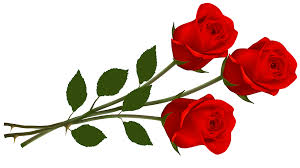